TANZANIA PRIVATE SECTOR FOUNDATION
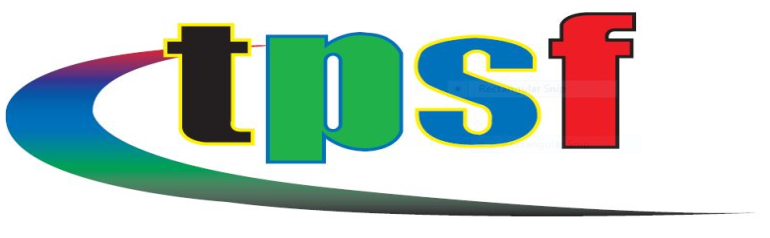 NATIONAL CONSULTATIVE WORKSHOP ON THE ROLE OF THE PRIVATE SECTOR IN THE IMPLEMENTATION OF FYDP IIDate: 27 October, 2016ESRF-Dar es Salaam,TanzaniaPresented by: Louis P. Accaro, Director of Membership Services, TPSF
The Voice of the Private Sector in Tanzania
Leather to leather products as well as dairy products: Challenges
Absence of a proper grading and price premium based on quality
As a result, many tanneries continue to purchase ungraded hides and skins, resulting to inferior quality tanned skins exported. Without a grading system in place, there are no quality-based price differentials, and so no commercial incentive is generated to ensure a better quality of hide and skin. This restricts the prices fetched on the international market, and has affected the reputation of Tanzanian skins and leather.
Slow modernization processes and limited trained staff hinders tanneries performance
High cost of production linked to licensing procedures, logistics costs and informal costs
corruption, 
high transport costs
the informal costs of doing business
Delays in ports and customs clearance
large volumes of uncontrolled imported new and second-hand leather goods
Pharmaceuticals: Challenges
Delays in registration of pharmaceuticals and medical devices
Multiple regulatory authorities and high registration and regulatory fees
Lack of basic chemical industries which would have been the base for providing raw materials for pharmaceutical industries.
Lack of industrial parks specifically destined for pharmaceutical industries.
COMPETITIVE CONSTRAINTS AFFECTING THE VALUE CHAIN: COTTON-TEXTILE
Supply Side Constraints
Poor working conditions reduce productivity
Low awareness about market requirements and how to target new markets at mid and high management levels.
Poor product development capacity.
Inadequate sourcing practices ( not cost-reduction driven ).
Limited capacity to diversify and add value to existing products.
Insufficient availability of marketing / sales departments or functions within firms.
Disconnect between yarn and fabric production and the export-oriented garment industry reduces value chain integration 

Cotton Farming and Ginning Constraints
Poor cotton farming practices result in suboptimal yields 	
Limited labour supply for farming limits growth potential
Excessive price volatility limits farmer motivation to grow cotton and increases poverty
Poor quality of cotton seeds reduces yields 	
Limited labour supply for farming limits growth potential 	
Inadequate input supply chain leads to lower yields 	
Low quality of cotton limits profitability and value addition
COMPETITIVE CONSTRAINTS AFFECTING THE VALUE CHAIN: COTTON-TEXTILE
Cotton Farming and Ginning…
Mistrust between farmers and ginners hinders cooperation 	
Low capacity utilization at ginning mills creates tension between ginners and farmers and reduces the overall supply of ginned cotton for the C2C value chain 	
Quantity and quality of cotton lint is unreliable and inadequate for the domestic textile industry
Limited productivity and value addition in the cotton by-product subsector 	
Textiles-Challenges
Inadequate technology limits productivity and cost efficiency 	
Weak management capacities constrain business development 	
Inadequate availability of skilled labour limits competitiveness 	
Business Environment Constraints
Insufficient policy support for the sector hinders development 	
Lack of institutional coordination and support in specific areas of the value chain leads to various inefficiencies, including limited service provision and advocacy 	
Burdensome taxes reduce competitiveness eg. VAT 18%, SDL 4% , Coprorate income tax 35 % , PAYE, etc.
Limited access to finance hinders growth and investment 	
The high cost of power and its inconsistent supply affect price competitiveness ( particularly in the textile segment )
COMPETITIVE CONSTRAINTS AFFECTING THE VALUE CHAIN: COTTON-TEXTILE
Business Environment Constraints	
Lack of an internationally accredited testing laboratory increases costs and reduces opportunities for market access 
Delays in Customs procedures and clearance have a negative impact on business performance 
Inadequate logistics services result in high costs and frequent delays, as well as the inability to handle, clear and move cargo quickly
Arbitrary Customs decisions affect price competitiveness 	
Structural problems within the industry impede development 	

Market Access Constraints
The absence of a common effluent treatment plant in industrial zones increases the costs of environmental compliance 	
Customs deficiencies lead to the market being flooded with cheap imports 	
Lack of a unified branding initiative hinders recognition of Tanzanian C2C products
Lack of specific trade intelligence and market information limits product development and hinders market access 
Exporters lack exposure to target markets and have few networking opportunities, diminishing their ability to promote products directly 	
Customs deficiencies lead to the market being flooded with cheap imports
Activities that TPSF and other PSO are undertaking in engaging with the GoT in implementation of national development plans both at national and regional level
Business environment reforms through policy advocacy/dialogue between the private sector and Government through TNBC/RBC/DBC
Public Private dialogue (PPD) between private sector and various ministries to influence policies, laws and regulations
PPD with different parliamentary committees to influence bills and reforms in various laws
Attract foreign and local investors in various sectors of the economy; inward and outward trade and investment missions.
Promotion of trade and investment through networking with foreign chambers of commerce and industry, and other professional business associations.
Promotion of technology transfer to Tanzania through sending our SMEs to foreign countries to acquire these technologies. e.g TPSF sent 11 SMEs in India to study new technologies on leather and textiles.
TPSF is currently revisiting the Kilimo Kwanza Policy to advice the Government on how to industrialize through modernization of agriculture & agribusiness as the best model for Tanzania Industrialization
Establishment of a Unit at TPSF that supports access to finance especially for huge capital investment through venture capital and private equity and linking businesses with commercial banks.
Activities that TPSF and other PSO are undertaking in engaging with the GoT in implementation of national development plans both at national and regional level
To bring awareness to the private on the business and investment opportunities available in various sectors. E.g. Uganda-Tanzania Crude Oil Pipeline Project, Establishment of SMEs Information Portal that contains most of the information needed by the business community in the country.
Conduct entrepreneurship programs to SMEs for both start-ups as well existing businesses e.g BDG, Retirement and Youth Entrepreneurship Programs, MGP, CCP, TIAS/Skills Development Programs.
To promote access to markets for various products e.g. Tanzania-China Cassava to Starch Project, Establishment of Global Standard 1 Bar Code System in Tanzania (GS1) to promote quality production and packaging Tanzanian products.
Establishment of Proudly Tanzania Campaign with the aim of promoting the culture of consuming locally made products instead of foreign products. This will enhance industrialization in our country.
Working closely with other PSOs as well as the Government to promote industrialization in the country/Tanzania ya Viwanda. TPSF conducted sensitization programs and will submit recommendations for the industrialization that will fit for this country.
It our recommendation to the Government to draw a leaf from the results of the Big Results Now Labs which come out with the challenges and implementation programs in various sectors of the economy.
Challenges and implementation issues from the point of view of the PSO
Gaps in Financing and Human Resources
Financing
High interest rates of between 18%-25% in commercial banks and up to 30% in micro-finance institutions. Average business profitability is between 15% and 25% for most of the businesses.
Accesses to medium and long term financing which hinders long term investments
Lack of sector development banks to stimulate sector developments in implementing the FYDP .e.g Agricultural bank under capitalized, TIB under capitalized, Construction Development Bank, Mining Development Bank, SME Development Bank, Import-Export Development Bank, Industry Development Bank etc.
Lack of explicitly Government Guarantee in investments

Human Resources Challenges
Mismatch between skills demand and skills supply- Lack of soft as well as hard skills
Very little linkage between universities/higher learning institutions with industry
Tertiary technical schools are too few to coup with huge demand for skilled personnel in various sectors of the economy.
Labour force is not up to date with current technological developments in almost all the sectors e.g. some people still use Windows XP, Vista, 7 and they are not aware of windows 8, 8.1 and 10.
Current curriculum does not encourage students to study science subjects an area which is vital for skills development. We are please that GoT has made it mandatory for students in secondary schools to study science subjects with effect from January, 2017
Challenges and implementation issues from the point of view of the PSO
Gaps in Financing and Human Resources

Human Resources Challenges
The teaching staff in the academic and training institutions right from primary schools to universities both Government and Private are not well remunerated making them not concentrating in delivering the right education to our students.


Existing Issues With Regard to Coordination of the Various Stakeholders
Lack of policy coordination between various Government Ministries, Departments And Agencies resulting into replication of the same activities.
Lack of National Steering Coordination and Implementation Committee of the National Plans e.g. MKUMKUTA 1 & 2, 1st FYDP etc. TPSF highly recommends the establishment of this committee and to be composed of bot Government and Private Sector Members.
Lack of Ministerial or Sectoral Coordination committee to coordinate the each ministry and its private sector. It is highly recommended that some important departments in certain ministries to be stand alone ministries e.g. Ministry of Industrialization should be established, Ministry of Fisheries Development etc.
Thank you for listening.